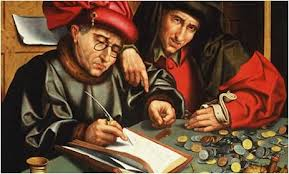 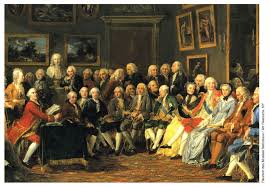 The Old Regime:  Absolutism and Enlightenment
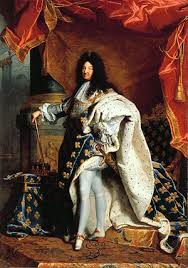 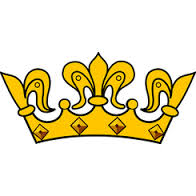 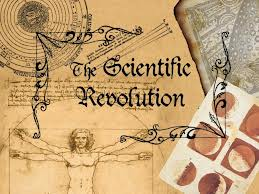 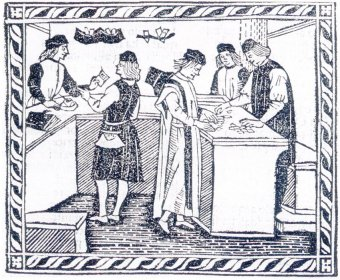 Commercial Revolution
The fastest growing part of the European economy was in the trade of goods
The Commercial Revolution marked an important step in the transition of Europe from the local economies of the Middle Ages to the formation of a truly global economy
It led to
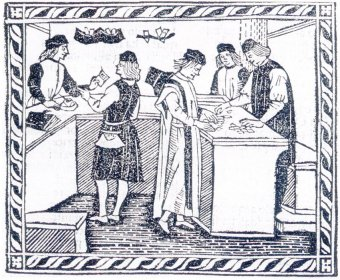 Global Trade
People began producing more goods for sale
Trade increased as materials were shipped from the Americas to Europe
East Indies produced spices
India exported tea
China had silk
Africa provided slaves
Europe exported cloth, lumber, and finished goods
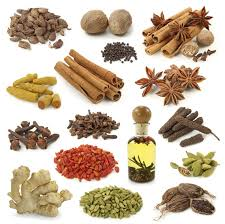 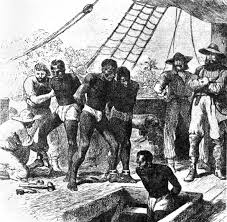 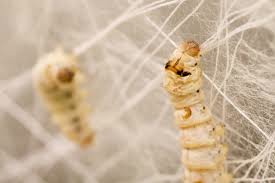 Mercantilism
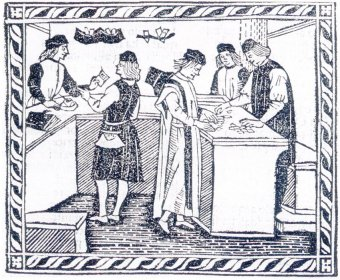 Mercantilists acted to remove trade barriers within their country
Taught wealth and power were based on amassing gold and silver
Thought the total wealth in the world was limited, so it had to be gained through war or trade
Countries established overseas colonies like Spain
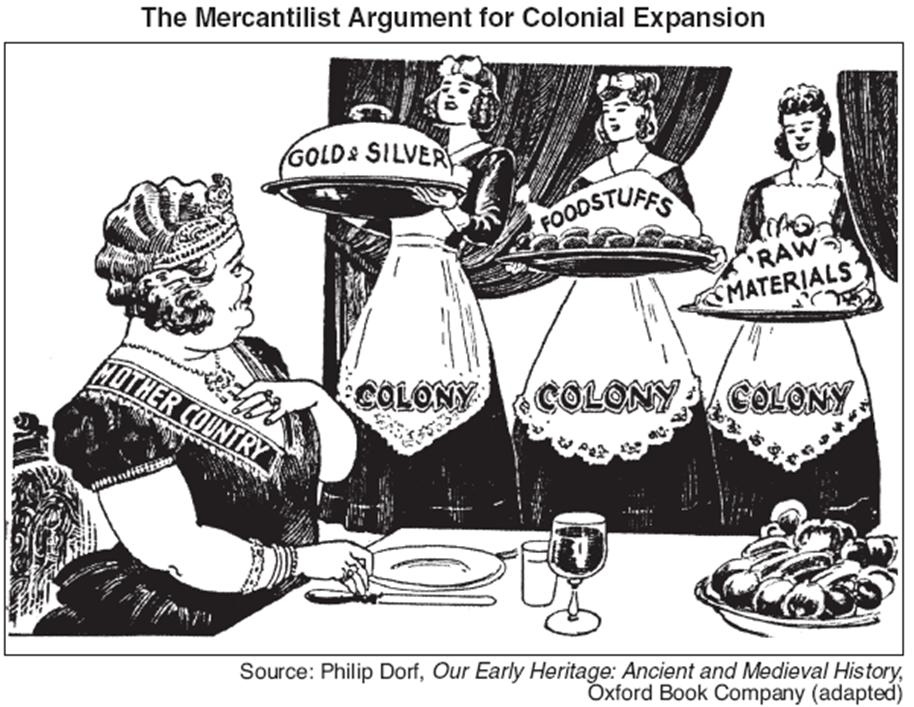 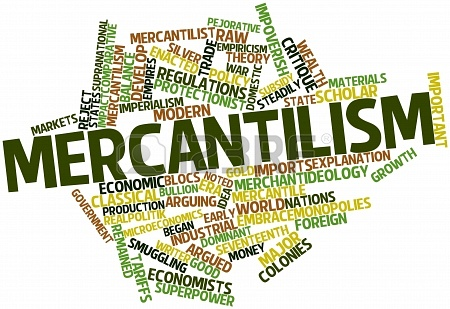 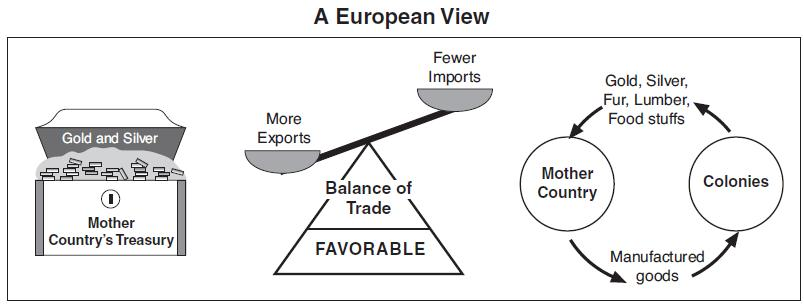 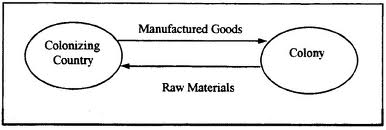 The European “Mother Country” exported finished goods in exchange for less costly raw materials
Led to a flow of money back to the “Mother Country”
Competition for colonial empires led to wars between the major European powers
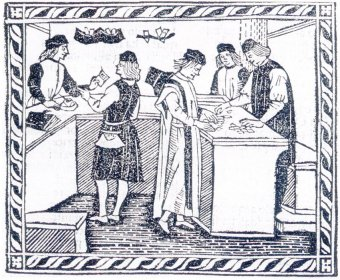 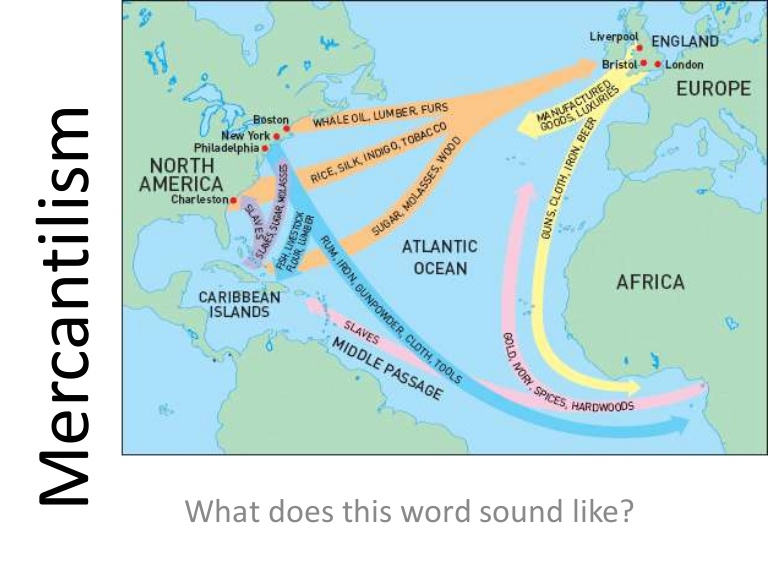 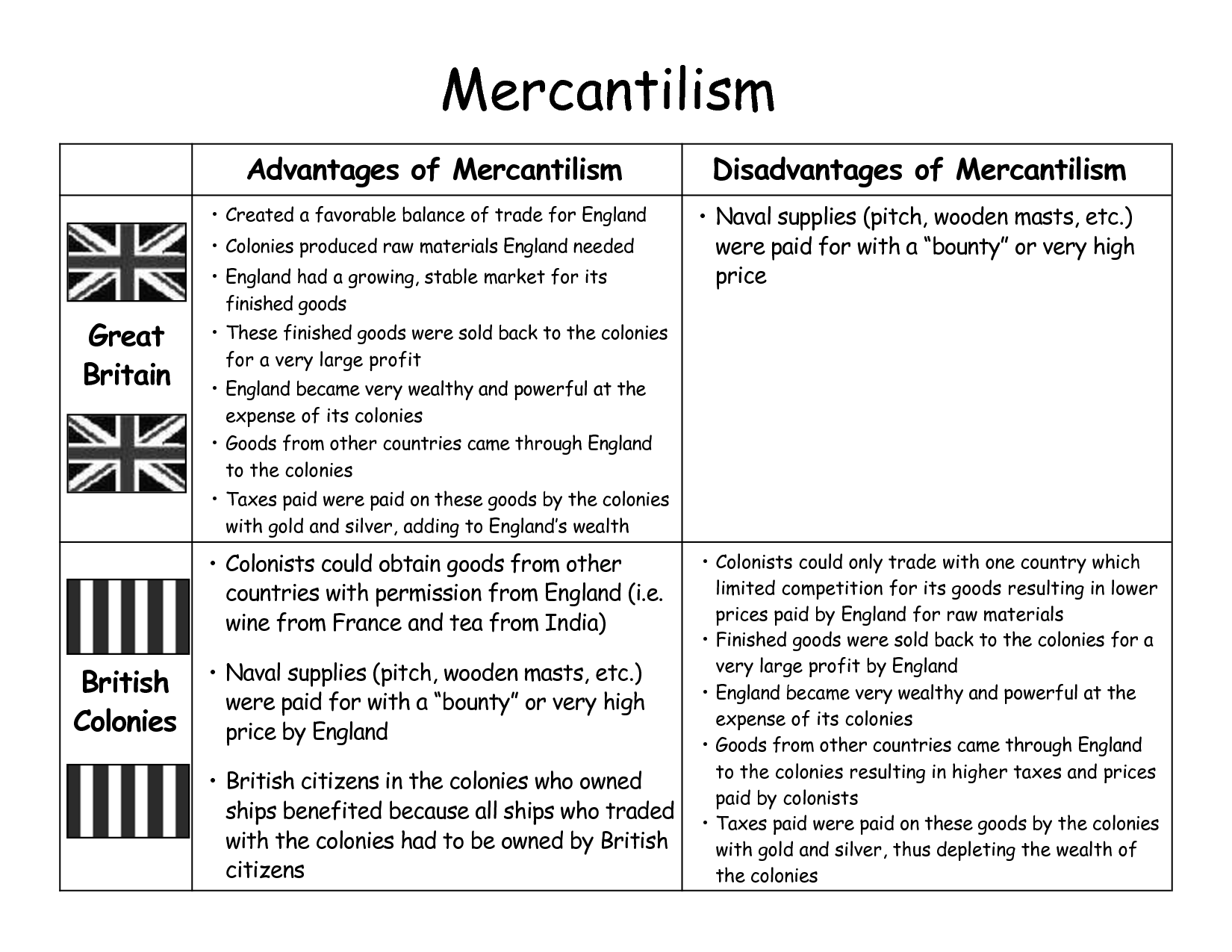 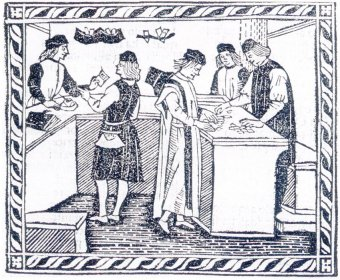 Emergence of Free Enterprise
Merchants and bankers laid the foundations for the free enterprise system (capitalism)
Business owners risked their capital (money) in a business in order to make profits
The growth of new businesses—weaving cloth, processing foodstuffs, forging iron wars, building ships– led to a demand for huge sums of money
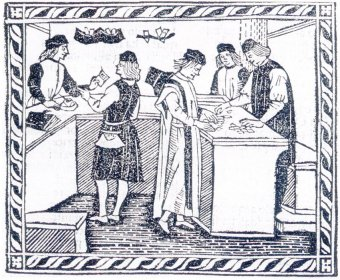 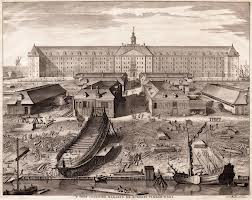 Money was needed to pay for the facilities and materials used in manufacturing or international trade
Ships had to be insured
European rulers needed money to buy equipment and hire troops for war
Joint-stock companies were formed to raise money
Privately owned companies sold stock to investors
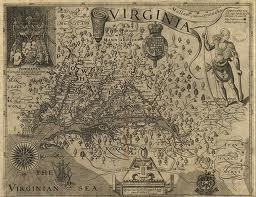 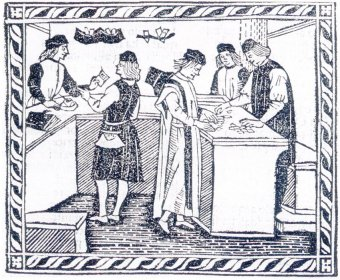 Banks also raised and lended money
Issued funds that were sold to the public and then paid interest on them
The “Financial Revolution” enabled some governments to raise large sums of money to expand their armies and navies
Bankers and merchants became more influential
In Holland merchants established an oligarchy (rule by a few)
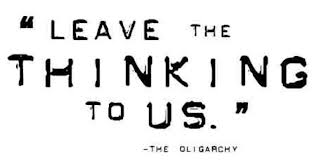 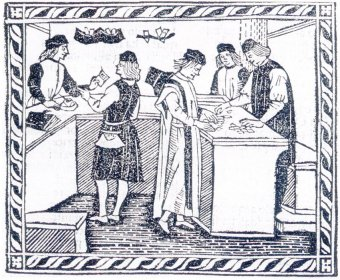 Result of Commercial Revolution
Europeans had many more products from which to choose
Could enjoy tea, sugar, coffee, cotton cloth, and others
More books and new forms of learning and entertainment
Led to more choices in occupations
Led to a rising standard of living for many Europeans
Crash Course Capitalism
http://www.youtube.com/watch?v=B3u4EFTwprM
Quick Quiz
What were mercantilists trying to amass?
Finished products
Gold and silver
Gold and salt
New land
slaves
In mercantilism, money is supposed to flow back to…
	A. the colony
	B. the investors
	C. the mother country
	D. the bank
	E. people
An oligarchy is
Rule by one
Rule by a few
Rule by a dictator
Rule by many
Rule by everyone
What was a result of the Commercial Revolution?
Decrease in the amount of trade
Favorable balance of trade for the colonies
A decrease in the amount of colonies
An increase in the standard of living
Less products to chose from
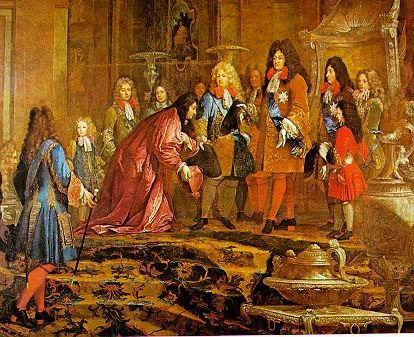 The Growth of Royal Power
In the Middle Ages, the power of kings had been limited by nobles, parliaments, and the Catholic Church
In the 16th and 17th c., this began to change
Monarchs (hereditary rulers) were able to increase their power for 3 reasons
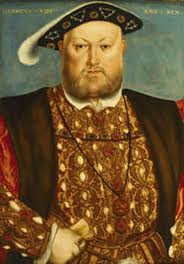 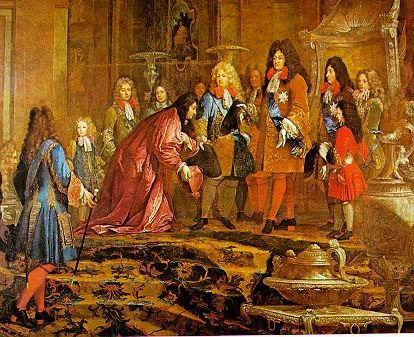 Wars of Religion
During the Reformation, most kings took control of religion
In England Henry VIII became head of the church
The following religious wars allowed rulers to build large standing armies, introduce bureaucrats, increase taxes
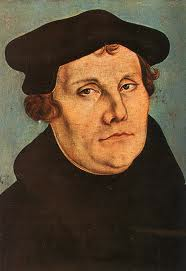 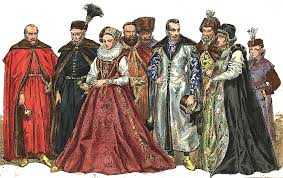 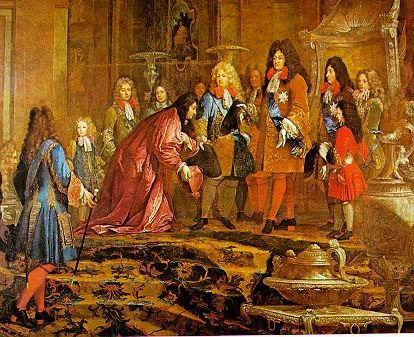 2. Changing Roles of Nobility	
Nobles used to be an independent source of powers
Many had own castles and armies
In the 1600s, nobles tamed the nobility
They kept their wealth and privileges but were expected to obey the King
The growing middle class allied with the king instead of the nobility
3. New Justifications for Royal Power
Adopted the Renaissance view, justifying their actions on the basis of “reason of state”
Hobbes wrote that people were not naturally good, so rulers needed to keep strong control or society would break down into war
Hobbes justified Kings seizing power because they could act impartially to maintain order
Others used divine right (king was God’s deputy on Earth)
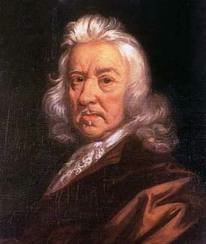 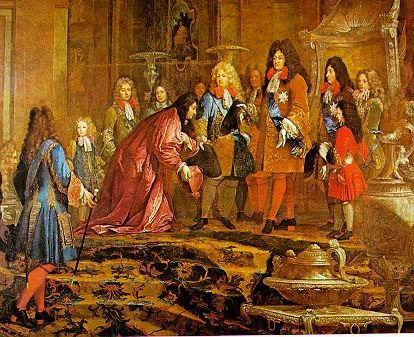 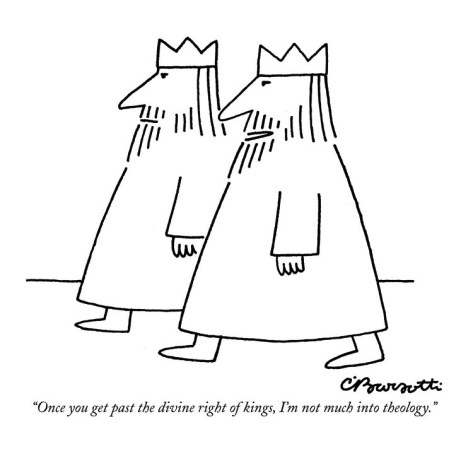 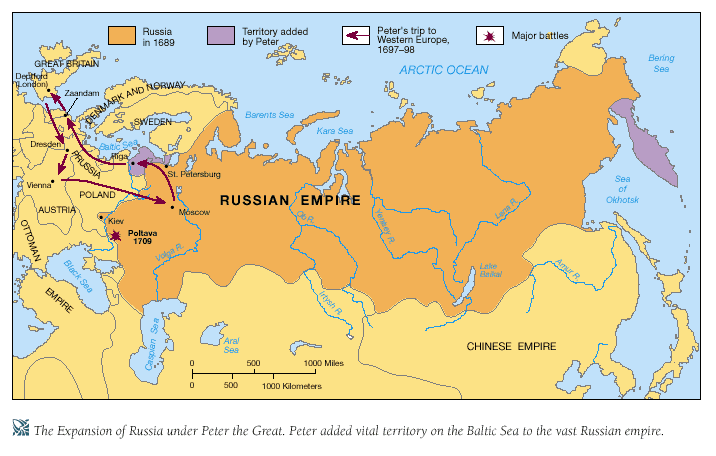 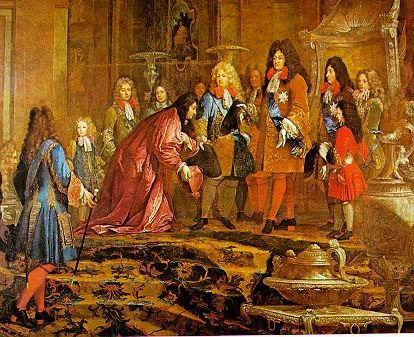 Absolutism in Russia
Absolutism: monarch’s total control over his subjects
By end of 15th c. Russia declared independence from Mongol ruler
Bulk of population were serfs
While serfdom was ending in Western Europe, it was increasing in the East
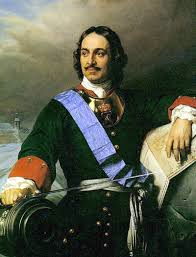 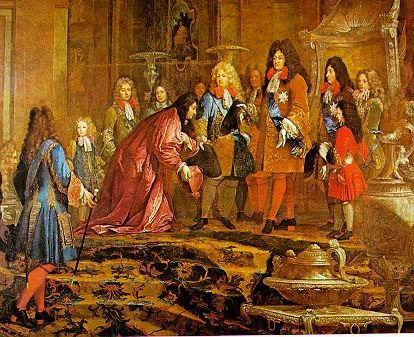 Peter the Great (reigned 1682-1725)
Introduced Western ideas
Used force to make Russian nobles shave and wear western clothes
Expanded Russia’s boundaries
Moved the capital to St. Petersburg to be a window to the west
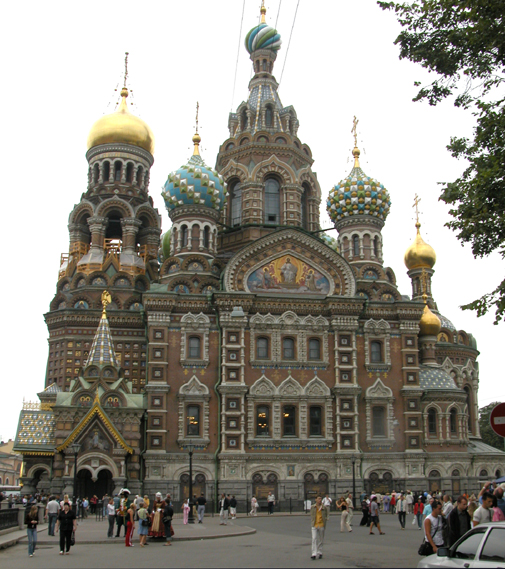 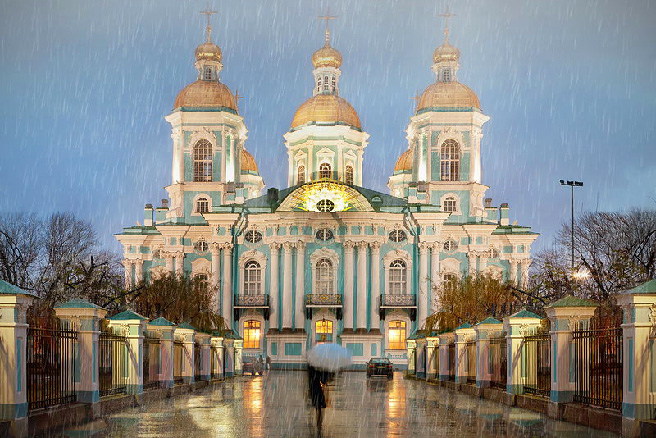 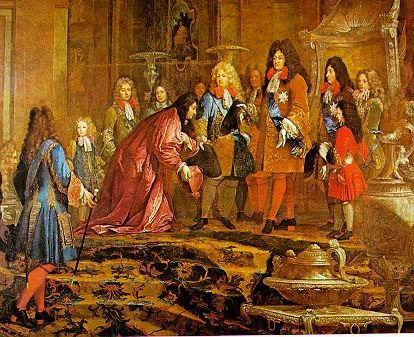 Catherine the Great (reigned 1762-1796)
Continued Peter’s policy of expansion and Westernization
Promoted limited reforms but refused to part with her absolute power
Condition of serfs worsened
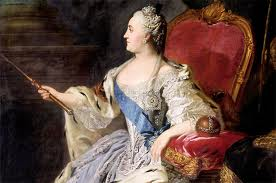 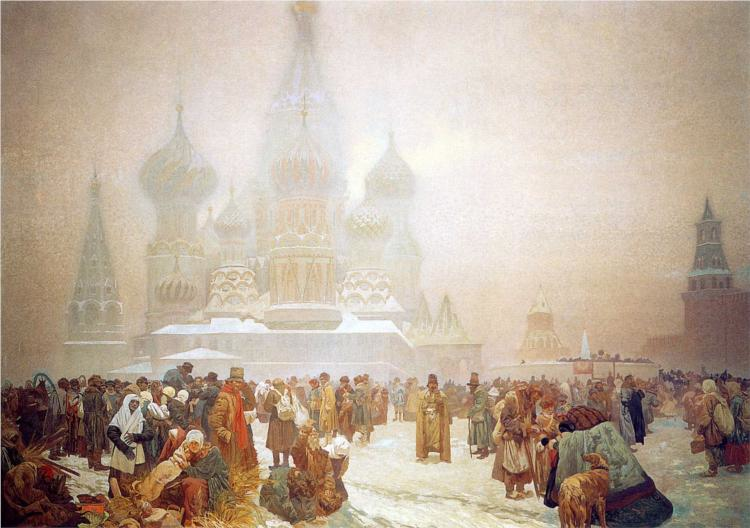 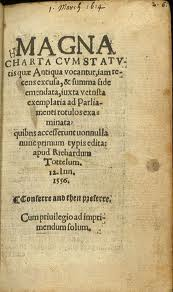 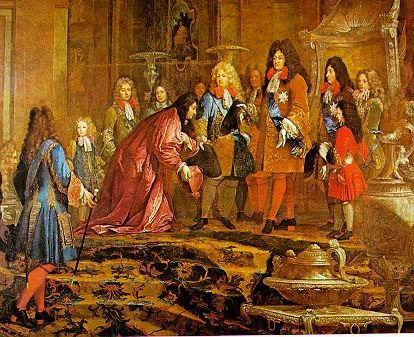 Limited Monarchy in England
Magna Carta: guaranteed the Englishmen could not be fined or imprisoned except according to the law, no new taxes without consent, limited the power of the King
Rise of parliament: legislative body made up to nobles in the House of Lords and representatives in the House of Commons
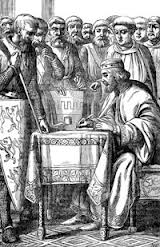 Road to Limits
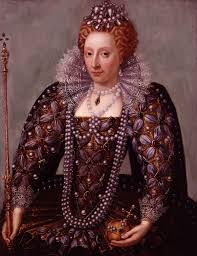 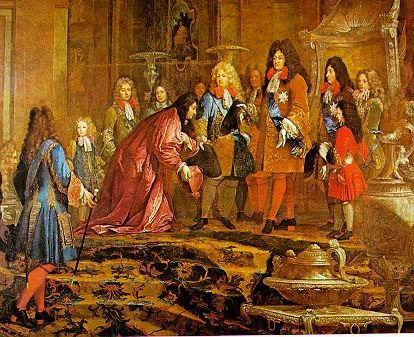 Limited monarchy: basic rights and power was shared between the king and Parliament
Tudor Monarchs: Henry VIII and Elizabeth I created a strong monarchy based on a sense of national unity, the Church of England, and sharing power with Parliament
Early Stuart Monarchs: Charles I tried to establish absolutism, he dissolved Parliament for 11 years but then had to call it back
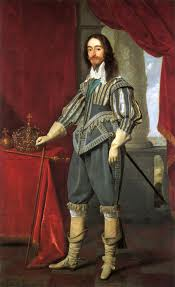 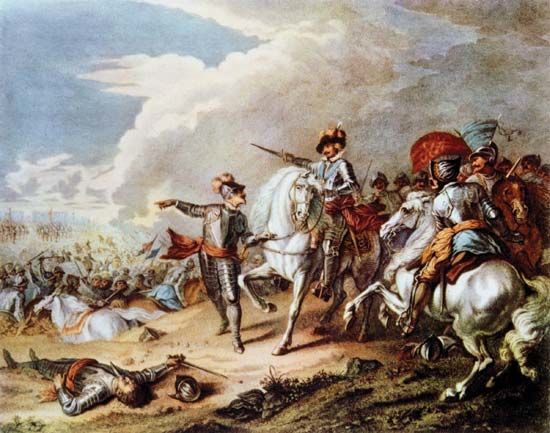 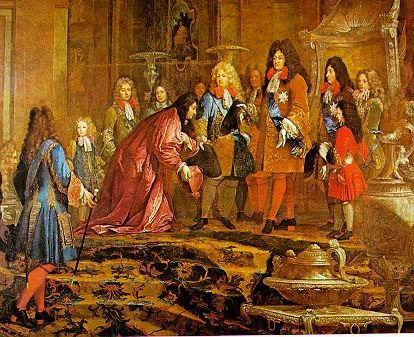 English Civil War (1642-1649): conflict between the King and Parliament, Parliament won and executed Charles,
Glorious Revolution (1688-1689): James II converted to Catholicism, Parliament deposed them and invited William and Mary to come rule, they agreed to the Bill of Rights, marked the final shift of power from the monarch to Parliament
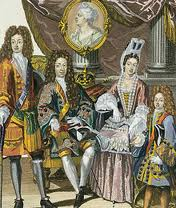 Influential Writers
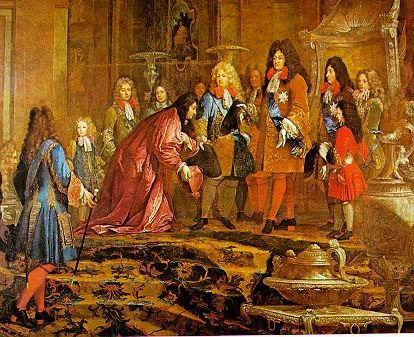 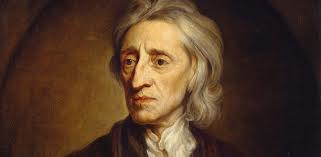 John Locke
Challenged the divine right theory and the views of Hobbes
Believed that the government obtains its power from the people, not God
People are free in nature but join together to protect themselves
The community give power to the government in a “social contract”
Purpose of government was to protect life, liberty, and property
Defend people’s right to revolt
Influenced the American and French Revolution
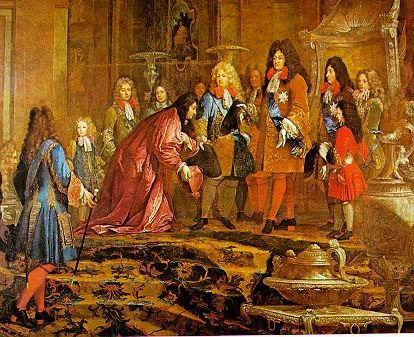 Sir William Blackstone (1723-1780)
Book explained the English common law (a system of laws based on a judge following the precedents of other courts)
Defined the rights of individuals in English law, as well as property rights that could not be violated
”it is better that ten guilty persons escape than that one innocent suffer"
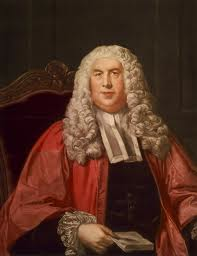 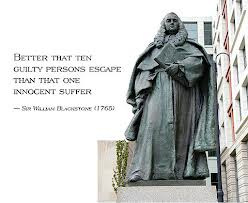 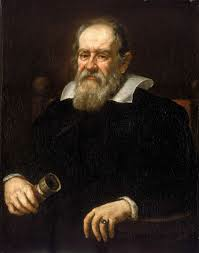 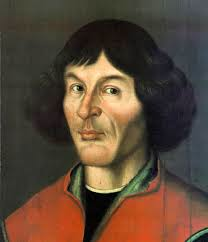 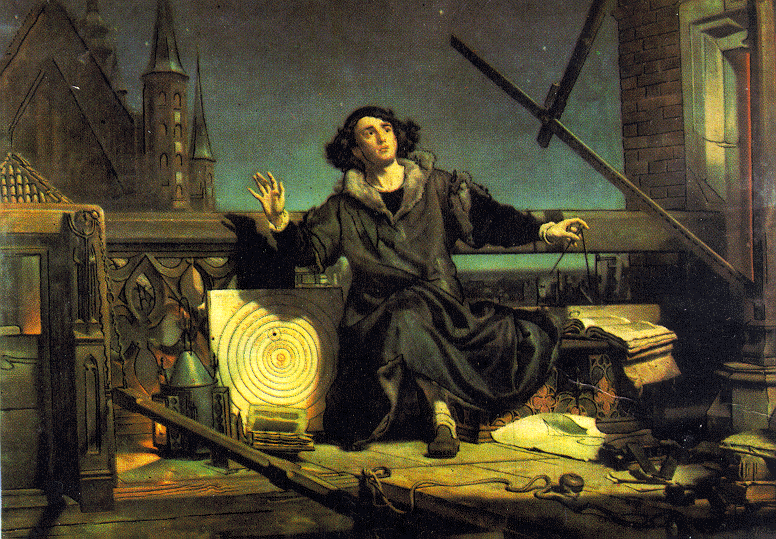 The Scientific Revolution
Roots can be found in the Renaissance with Copernicus and Galileo
Rejected traditional authority and church teachings in favor of the direct observation of nature
Based on the Scientific Method
Observe nature, made hypotheses about relationships, and test through experiments
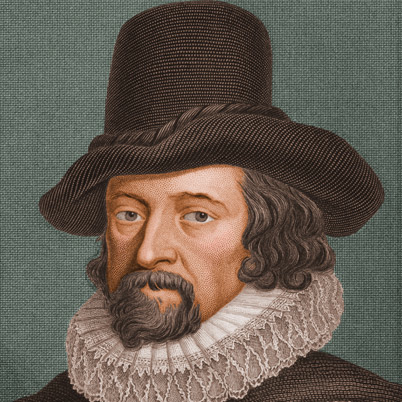 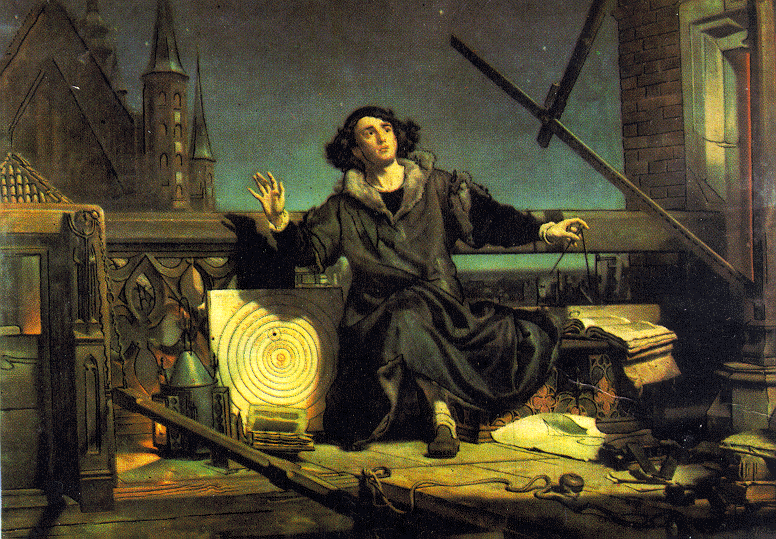 Francis Bacon
English philosopher who created the scientific method 
He believed that nothing is true unless it can be proven through experimentation
This further lessened the importance of religious explanations of natural phenomenon.
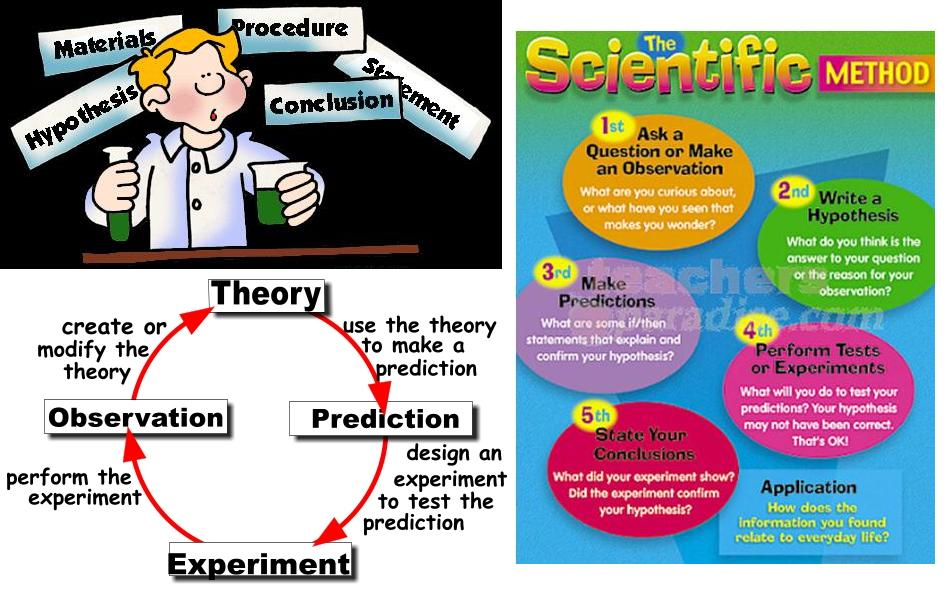 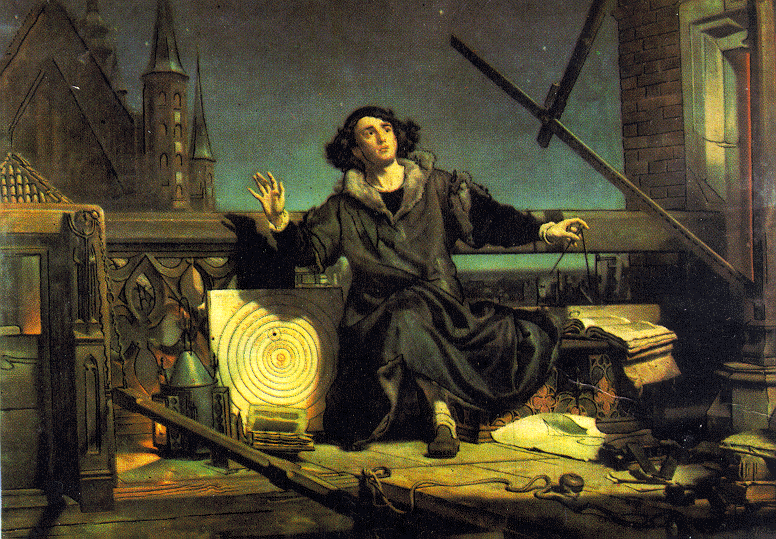 Ex. Galileo conducted tests on the motion of objects to find principles of physics
Motion of objects could be predicted by math

Follow the steps of the Scientific Method to discover the relationship of the Earth to the Sun
Theory, Prediction, Experiment, Observe
(On White Board)
Make your own experiment with a partner
Theory (people need oxygen to breathe)
Prediction (when people hold their breathe they wont have oxygen)
Experiment (people hold their breathe)
Observe (what happens when people do this?)
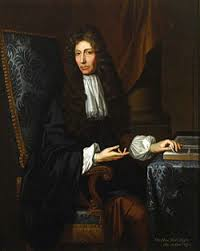 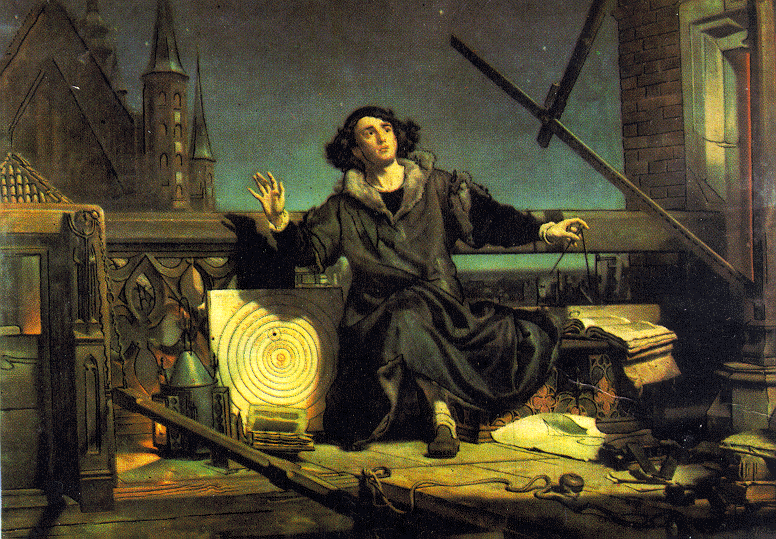 Robert Boyle (1627-1691)
Irish Chemist, known as the “Father of Chemistry”
Conducted experiments on gases at different pressures and temperatures
Found gas pressure increased as the volume of gas decreased
One of first to perform controlled experiments and to publish work in detail
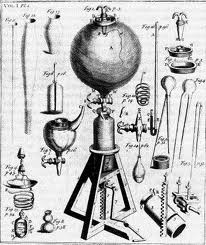 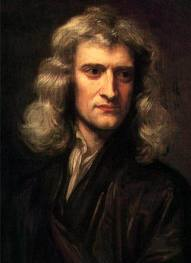 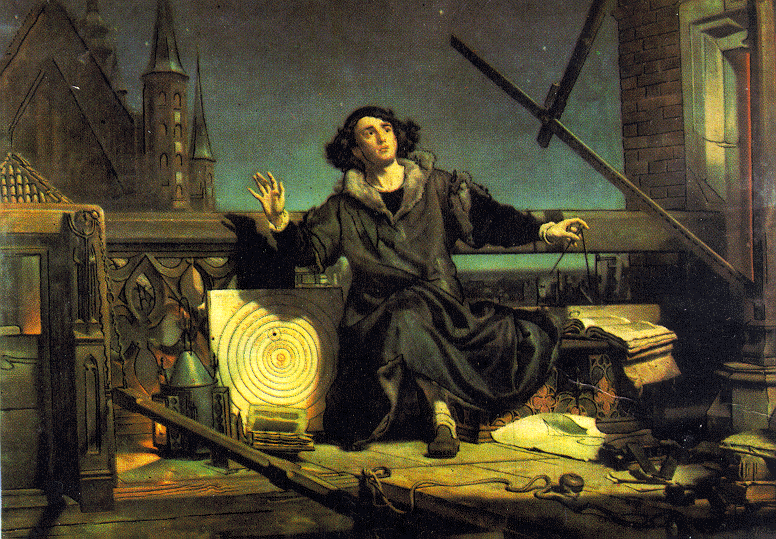 Sir Isaac Newton
Most influential thinker of the Scientific Revolution
Prinicipia Mathematica connected the speed of falling objects on Earth to the movements of the planets
The law of gravity
Falling apple
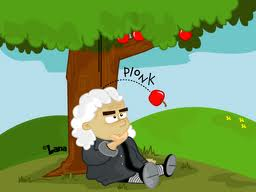 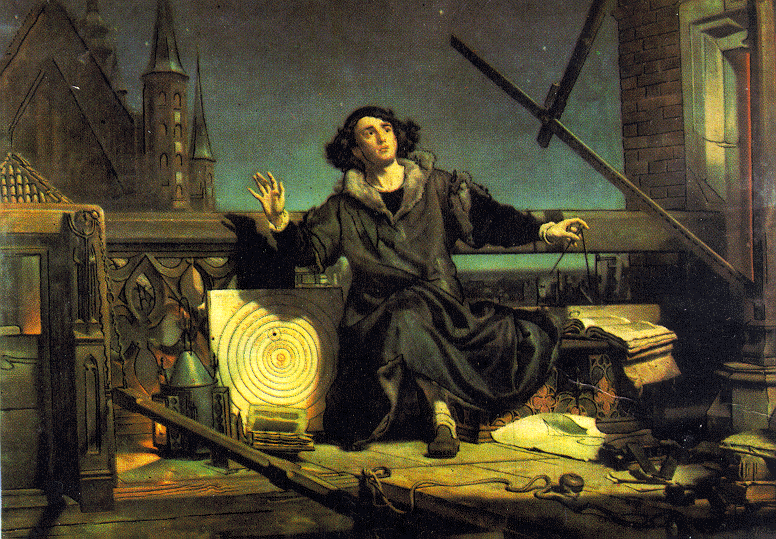 Raised hope that all of the universe acted according to certain fixed and fundamental laws
All you had to do was apply observation, experimentation, and mathematics

http://www.youtube.com/watch?v=9hodYUDDfsY
(Turning Points in History on the Scientific Revolution)
15. Where can the roots of the Scientific Revolution be found?
	A. Reformation
	B. 100 Years War
	C. Commercial Revolution
	D. Renaissance
	E. Absolutism
The Scientific Revolution is based on ….
Church Teachings
Scientific Method
Prayer
Philosophizing
The Pope
Who is known as the Father of Chemistry?
A .Isaac Newton
B. Luther
C. Galileo
D. Copernicus
E. Robert Boyle
18. Who was hit on the head with an apple?
	A. Galileo
	B. Copernicus
	C. Newton
	D. Einstein
	E. Boyle
What are the steps in the Scientific Method?
Theory, Prediction, Experiment, Observation
Prediction, Theory, Experiment, Observation
Theory, Prediction, Observation, Experiment
Observation, Theory, Prediction, Experiment
Prediction, Theory, Observation, Experiement
The Enlightenment
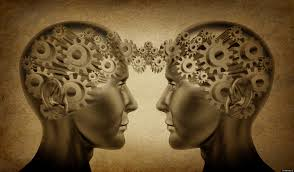 Refers to an important movement in 18th c. European thought
Spark came from the Scientific Revolution
By applying reason and scientific laws, people would be better able to understand both nature and one another
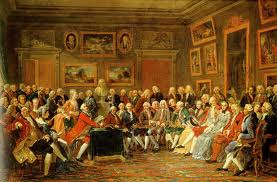 Raise your hand and name one of the important scientists of the the Scientific Revolution
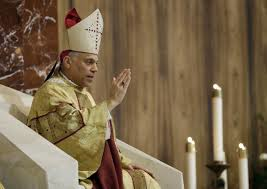 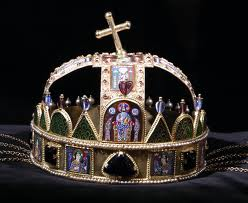 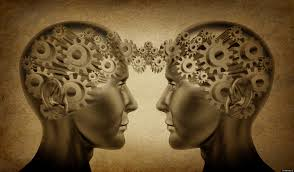 At the core was a questioning of traditional institutions, customs, and morals
Questioned the divine right of kings, the hereditary privileges of the nobility, and the power of the Catholic Church
Believed nature and society operated according to certain basic universal principles, “natural laws”
Roots of Democratic-Republican Government
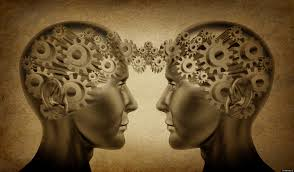 Influenced by the Wars of Religion: favored religious toleration
Against privileged nobility, powerful Church, and absolutist King
Impressed by the ideas of John Locke and his “blank slate”
Experiences shape our personality, so peasant could be just as good as a noble if had same experiences
Who did John Locke influence during the American Revolution?
Social Contract
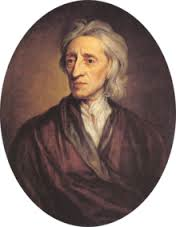 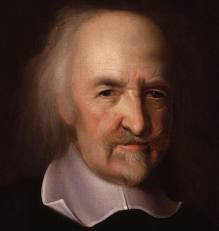 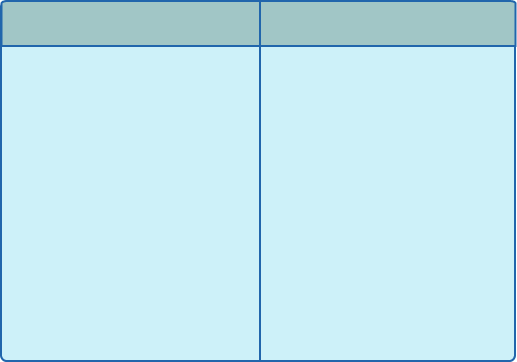 Thomas Hobbes
John Locke
Humans are naturally reasonable, moral and good
Humans have natural rights: life liberty and property
People form governments to protect natural rights
If a government violates people’s natural rights, people have the right to overthrow government
Humans are naturally cruel, greedy and selfish.
To escape this “brutish” life people entered into a social contract.
Only a powerful government could ensure an orderly society.
Believed only an absolute monarchy could keep a society completely orderly.
Which one of these two philosophers thought that people were naturally good?
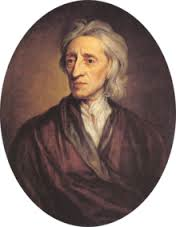 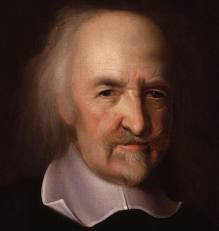 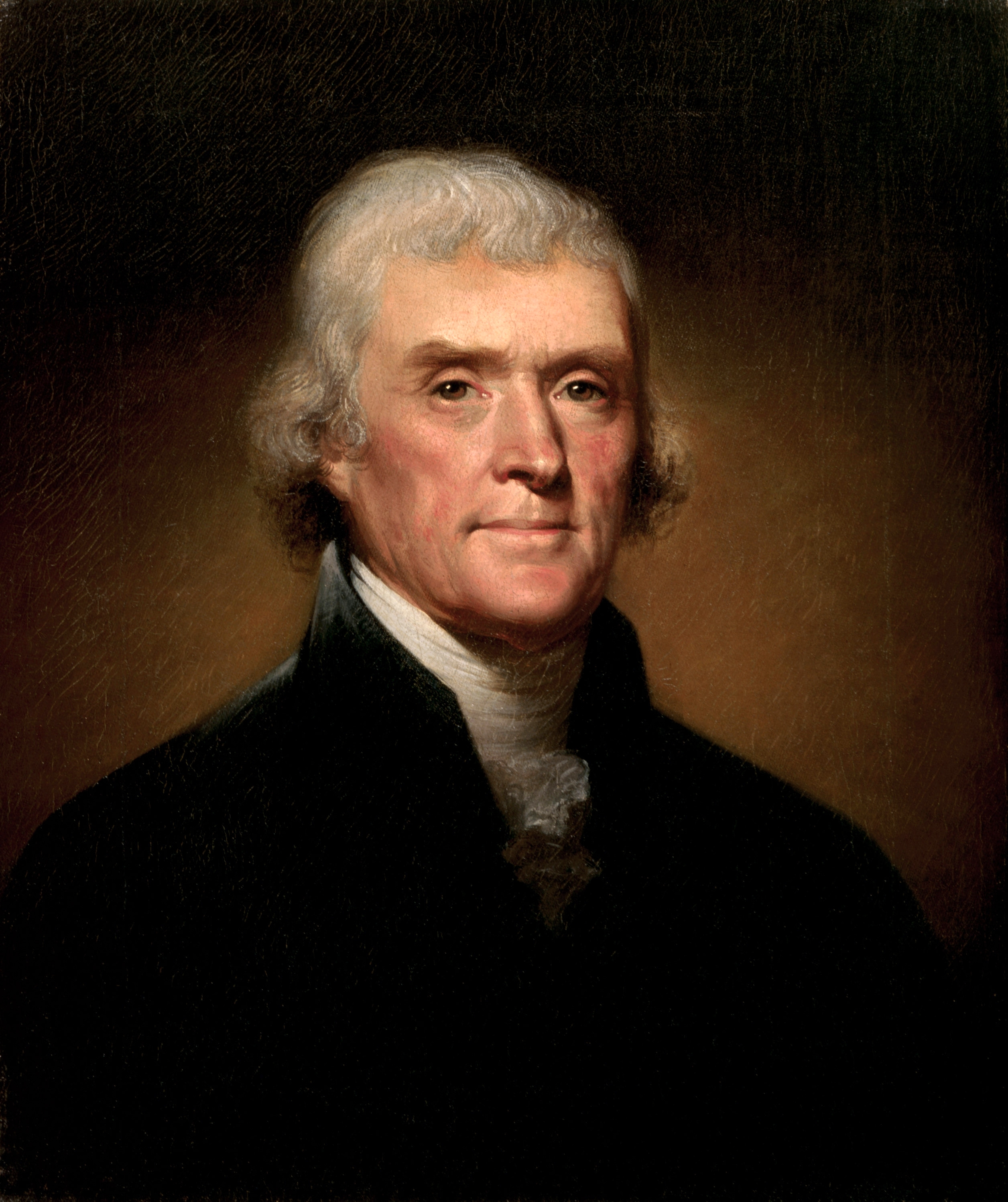 Enlightenment ideas were applied by Jefferson in the Declaration of Independence.
Declaration recognized the existence of natural rights such as the right to life, liberty, and the pursuit of happiness
Purpose of the government was to protect those rights
Demonstrates the influence of Locke
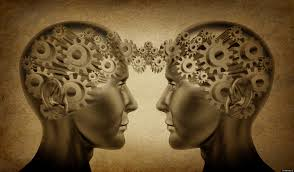 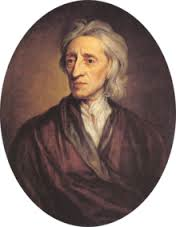 Key Thinkers
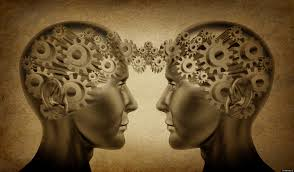 Voltaire (1694-1778)
Poked fun at traditional authority
Used sarcasm
His views on religious toleration and intellectual freedom influenced the Am. And French Revolutions
Candide
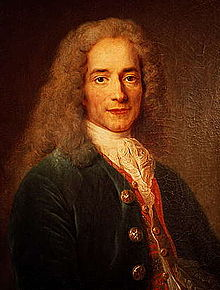 Voltaire
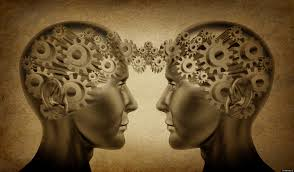 ”I say that we should regard all men as our brothers. What? The Turk my brother? The Chinaman my brother? The Jew? The Siam? Yes, without doubt; are we not all children of the same father and creatures of the same God?”

What is he arguing for?
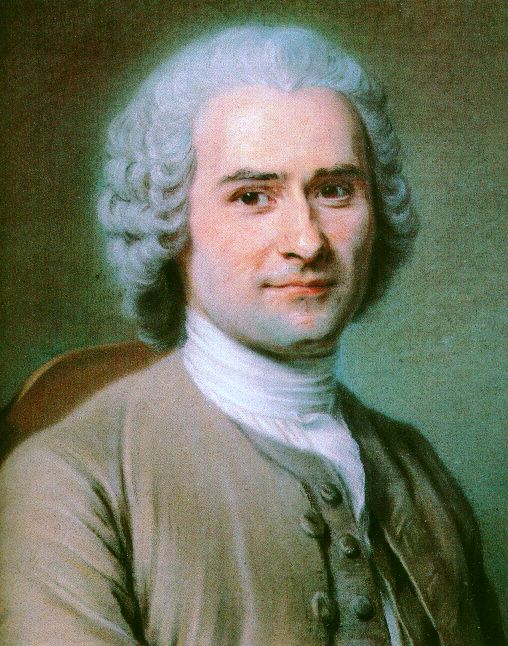 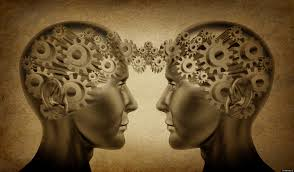 Jean-Jacques Rousseau (1712-1778)
Believed a government should express the will of the people
Philosophized on the nature of society and government
Social Contract
Inspired democratic ideals of the French Revolution
Baron de Montesquieu (1689-1755)
Argued for a separation of powers in government
Check against tyranny
The Spirit of Laws
Encouraged the development of a system of checks and balance in the US Constitution
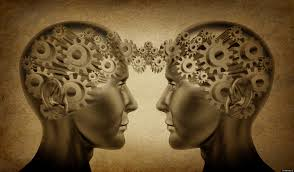 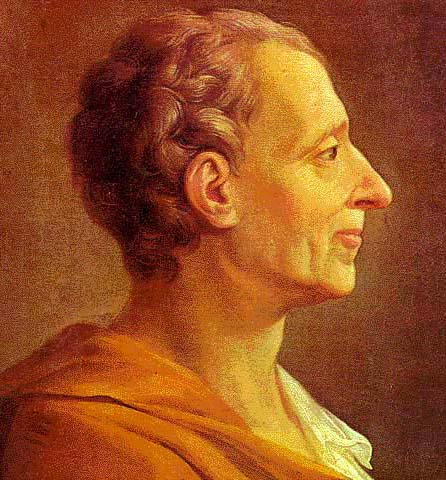 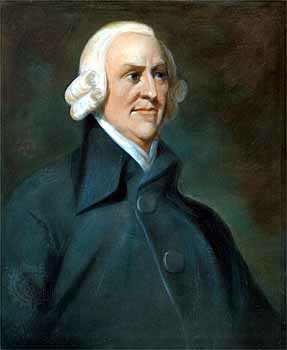 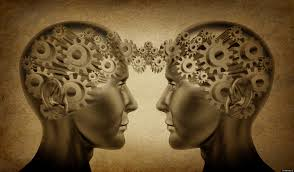 Adam Smith (1723-1790)
Wealth of Nations
Explained how competition and the division of labor help to guide a free-market economic system based on self-interest
Laissez-fair (hands off) policy of the economy
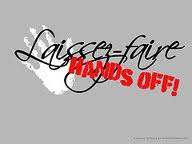 Enlightened Despotism
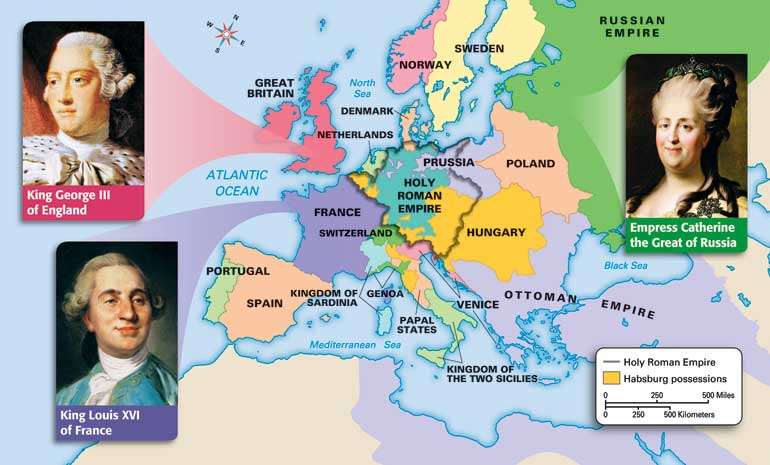 Absolute monarchs who tried to use Enlightenment ideas to reform their societies from above
Felt it was up to the ruler to introduce positive changes
Instituted religious tolerance, established scientific academies, and promoted social reform
Did not want to share power
Catherine the Great of Russia, Frederick the Great of Prussia, and Joseph II of Austria
Facebook Activity
You may chose from Locke, Jefferson, Voltaire, Rousseau, Montesquieu, or Smith
You need to fill out all the categories on your paper, as well as draw a picture.
You may work with a partner, but you each must create your own finished product.
Use your phones to research, but, if I see you doing something not productive with them, they will go in my pocket
Quick Quiz
Where did the Spark for the Enlightenment come from?
Commercial Revolution
Protestant Reformation
Renaissance
Scientific Revolution
Absolutism
Enlightenment thinkers believed that nature operated according to _________ laws
Religious
Scientific
Natural
Absolute
Reformation laws
What philosopher thought that people were naturally good?
Locke
Rousseau
Montesquieu
Hobbes
Voltaire
The ideas of John Locke influenced which American Revolutionary?
Washington
Adams
Hancock
Jefferson
Jackson
What Enlightenment philosopher influenced the creation of our system of checks and balances?
Montesquieu
Locke
Voltaire
Rousseau
Smith
If you have a laissez faire type of government you…
Want the government to interfere in the economy
Want the government to have no power
Want the government to have its hands off the economy
Want the government to have all the power
Want the government to share the power with the people